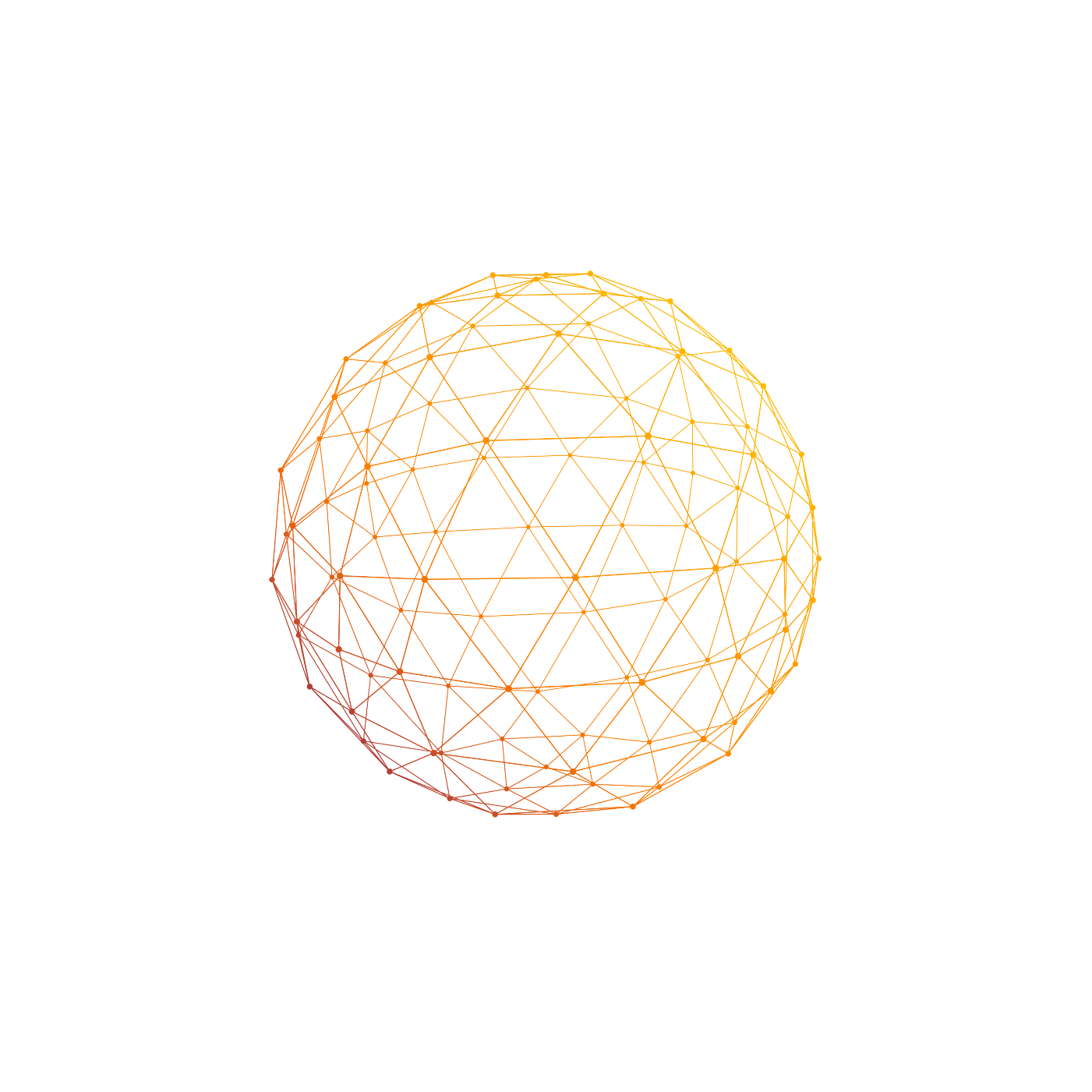 2020
e7d195523061f1c0205959036996ad55c215b892a7aac5c0B9ADEF7896FB48F2EF97163A2DE1401E1875DEDC438B7864AD24CA23553DBBBD975DAF4CAD4A2592689FFB6CEE59FFA55B2702D0E5EE29CDFC0DD98BC7D6A39A64D3162AEA17DB19B9B9A87D0E9A0C5838999CD047764B32476FB53FC54D3671B43638F8C25D9EC95BB52BCC6C1CB3F6DE41EB0266A54822
POWERPOINT TEMPLATE
dream what you want to dream; go where you want to go; be what you want to be, because you have only one life and one chance to.
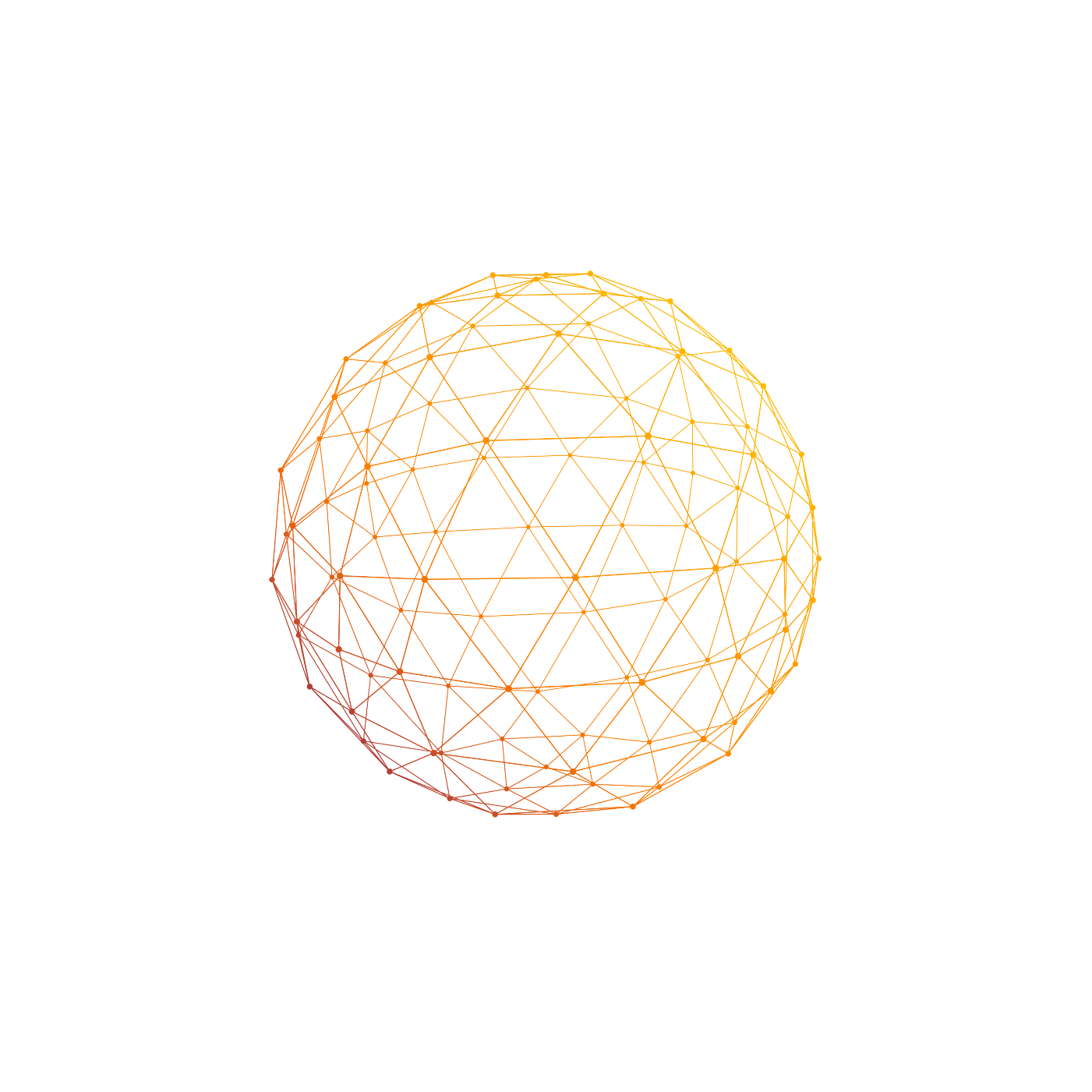 CONTENTS
INSERT TEXT HERE
INSERT TEXT HERE
INSERT TEXT HERE
INSERT TEXT HERE
e7d195523061f1c0205959036996ad55c215b892a7aac5c0B9ADEF7896FB48F2EF97163A2DE1401E1875DEDC438B7864AD24CA23553DBBBD975DAF4CAD4A2592689FFB6CEE59FFA55B2702D0E5EE29CDFC0DD98BC7D6A39A64D3162AEA17DB19B9B9A87D0E9A0C5838999CD047764B32476FB53FC54D3671B43638F8C25D9EC95BB52BCC6C1CB3F6DE41EB0266A54822
Powerpoint is a complete presentation graphic package
Powerpoint is a complete presentation graphic package
Powerpoint is a complete presentation graphic package
Powerpoint is a complete presentation graphic package
01
03
02
04
e7d195523061f1c0205959036996ad55c215b892a7aac5c0B9ADEF7896FB48F2EF97163A2DE1401E1875DEDC438B7864AD24CA23553DBBBD975DAF4CAD4A2592689FFB6CEE59FFA55B2702D0E5EE29CDFC0DD98BC7D6A39A64D3162AEA17DB19B9B9A87D0E9A0C5838999CD047764B32476FB53FC54D3671B43638F8C25D9EC95BB52BCC6C1CB3F6DE41EB0266A54822
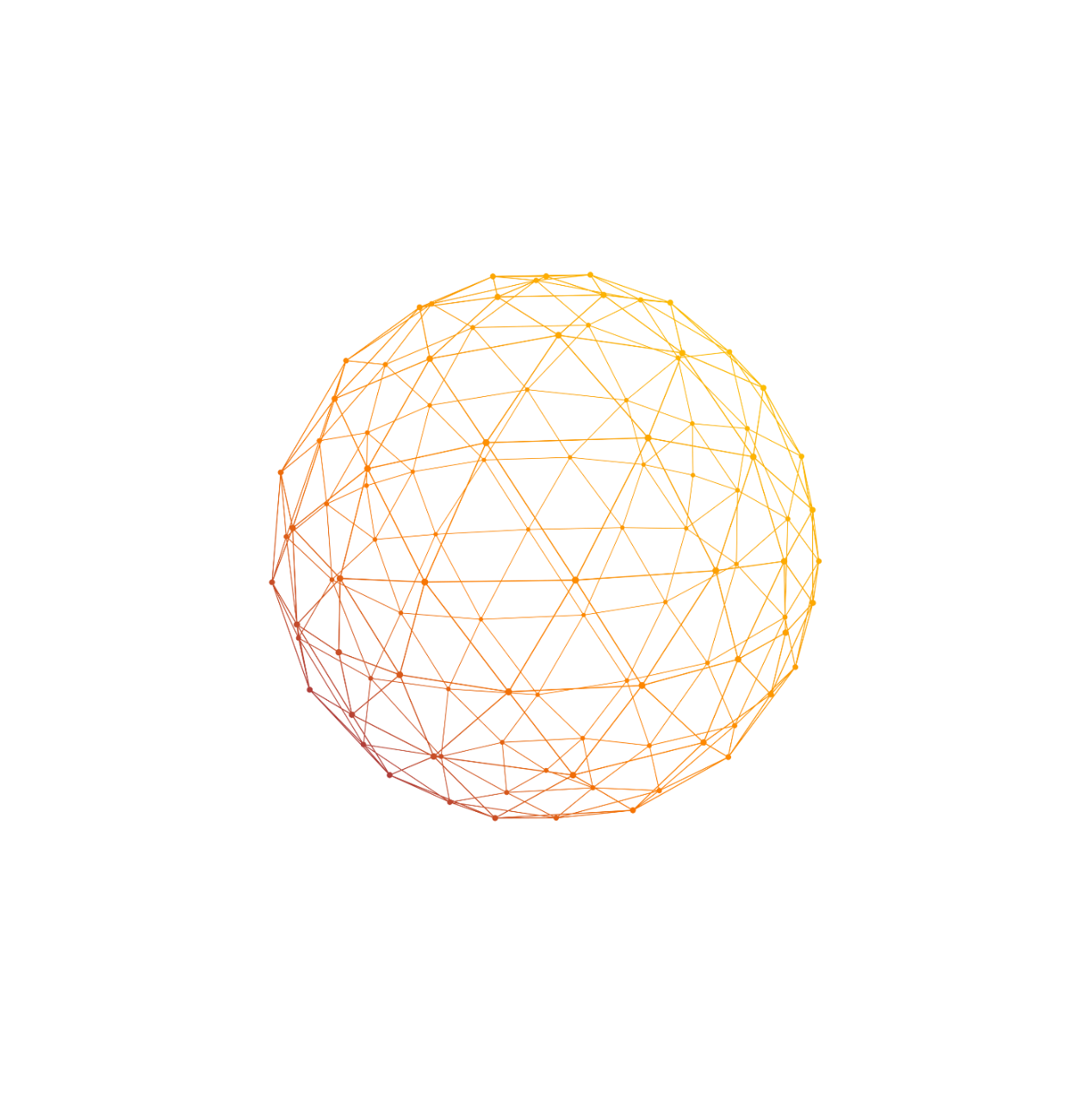 01
SECTION TITLE HERE
Continually deliver market positioning manufactured products whereas maintainable customer service.
CONTENT TITLE HERE
e7d195523061f1c0205959036996ad55c215b892a7aac5c0B9ADEF7896FB48F2EF97163A2DE1401E1875DEDC438B7864AD24CA23553DBBBD975DAF4CAD4A2592689FFB6CEE59FFA55B2702D0E5EE29CDFC0DD98BC7D6A39A64D3162AEA17DB19B9B9A87D0E9A0C5838999CD047764B32476FB53FC54D3671B43638F8C25D9EC95BB52BCC6C1CB3F6DE41EB0266A54822
Welcome Message
Dynamically deploy future-proof outsourcing with magnetic vortals. Compellingly synergize robust users after frictionless value. Appropriately seize vertical resources whereas impactful lAppropriately seize vertical resources whereas impactful
CONTENT TITLE HERE
e7d195523061f1c0205959036996ad55c215b892a7aac5c0B9ADEF7896FB48F2EF97163A2DE1401E1875DEDC438B7864AD24CA23553DBBBD975DAF4CAD4A2592689FFB6CEE59FFA55B2702D0E5EE29CDFC0DD98BC7D6A39A64D3162AEA17DB19B9B9A87D0E9A0C5838999CD047764B32476FB53FC54D3671B43638F8C25D9EC95BB52BCC6C1CB3F6DE41EB0266A54822
Your Title Here
Your Title Here
Your Title Here
Your Title Here
Compellingly deliver prospective catalysts for change before economically sound meta-services.
Compellingly deliver prospective catalysts for change before economically sound meta-services.
Compellingly deliver prospective catalysts for change before economically sound meta-services.
Compellingly deliver prospective catalysts for change before economically sound meta-services.
CONTENT TITLE HERE
01
e7d195523061f1c0205959036996ad55c215b892a7aac5c0B9ADEF7896FB48F2EF97163A2DE1401E1875DEDC438B7864AD24CA23553DBBBD975DAF4CAD4A2592689FFB6CEE59FFA55B2702D0E5EE29CDFC0DD98BC7D6A39A64D3162AEA17DB19B9B9A87D0E9A0C5838999CD047764B32476FB53FC54D3671B43638F8C25D9EC95BB52BCC6C1CB3F6DE41EB0266A54822
Key Words Here
Vivamus Quam Dolor, Tempor Ac Gravida Sit Amet, Porta Fermentum Magna. Aliquam Euismod.
03
Key Words Here
Vivamus Quam Dolor, Tempor Ac Gravida Sit Amet, Porta Fermentum Magna. Aliquam Euismod.
02
Key Words Here
Vivamus Quam Dolor, Tempor Ac Gravida Sit Amet, Porta Fermentum Magna. Aliquam Euismod.
04
Key Words Here
Vivamus Quam Dolor, Tempor Ac Gravida Sit Amet, Porta Fermentum Magna. Aliquam Euismod.
CONTENT TITLE HERE
Key Words Here
Vivamus Quam Dolor, Tempor Ac Gravida Sit Amet, Porta Fermentum Magna. Aliquam Euismod.
Key Words Here
Vivamus Quam Dolor, Tempor Ac Gravida Sit Amet, Porta Fermentum Magna. Aliquam Euismod.
e7d195523061f1c0205959036996ad55c215b892a7aac5c0B9ADEF7896FB48F2EF97163A2DE1401E1875DEDC438B7864AD24CA23553DBBBD975DAF4CAD4A2592689FFB6CEE59FFA55B2702D0E5EE29CDFC0DD98BC7D6A39A64D3162AEA17DB19B9B9A87D0E9A0C5838999CD047764B32476FB53FC54D3671B43638F8C25D9EC95BB52BCC6C1CB3F6DE41EB0266A54822
Key Words Here
Vivamus Quam Dolor, Tempor Ac Gravida Sit Amet, Porta Fermentum Magna. Aliquam Euismod.
Key Words Here
Vivamus Quam Dolor, Tempor Ac Gravida Sit Amet, Porta Fermentum Magna. Aliquam Euismod.
CONTENT TITLE HERE
e7d195523061f1c0205959036996ad55c215b892a7aac5c0B9ADEF7896FB48F2EF97163A2DE1401E1875DEDC438B7864AD24CA23553DBBBD975DAF4CAD4A2592689FFB6CEE59FFA55B2702D0E5EE29CDFC0DD98BC7D6A39A64D3162AEA17DB19B9B9A87D0E9A0C5838999CD047764B32476FB53FC54D3671B43638F8C25D9EC95BB52BCC6C1CB3F6DE41EB0266A54822
Your Title Here
Your Title Here
Your Title Here
Compellingly deliver prospective catalysts for change before economically sound meta-services.
Compellingly deliver prospective catalysts for change before economically sound meta-services.
Compellingly deliver prospective catalysts for change before economically sound meta-services.
CONTENT TITLE HERE
Key Words Here
Vivamus Quam Dolor, Tempor Ac Gravida Sit Amet, Porta Fermentum Magna. Aliquam Euismod.
e7d195523061f1c0205959036996ad55c215b892a7aac5c0B9ADEF7896FB48F2EF97163A2DE1401E1875DEDC438B7864AD24CA23553DBBBD975DAF4CAD4A2592689FFB6CEE59FFA55B2702D0E5EE29CDFC0DD98BC7D6A39A64D3162AEA17DB19B9B9A87D0E9A0C5838999CD047764B32476FB53FC54D3671B43638F8C25D9EC95BB52BCC6C1CB3F6DE41EB0266A54822
01%
Key Words Here
Vivamus Quam Dolor, Tempor Ac Gravida Sit Amet, Porta Fermentum Magna. Aliquam Euismod.
02%
Key Words Here
Vivamus Quam Dolor, Tempor Ac Gravida Sit Amet, Porta Fermentum Magna. Aliquam Euismod.
03%
Key Words Here
Vivamus Quam Dolor, Tempor Ac Gravida Sit Amet, Porta Fermentum Magna. Aliquam Euismod.
04%
e7d195523061f1c0205959036996ad55c215b892a7aac5c0B9ADEF7896FB48F2EF97163A2DE1401E1875DEDC438B7864AD24CA23553DBBBD975DAF4CAD4A2592689FFB6CEE59FFA55B2702D0E5EE29CDFC0DD98BC7D6A39A64D3162AEA17DB19B9B9A87D0E9A0C5838999CD047764B32476FB53FC54D3671B43638F8C25D9EC95BB52BCC6C1CB3F6DE41EB0266A54822
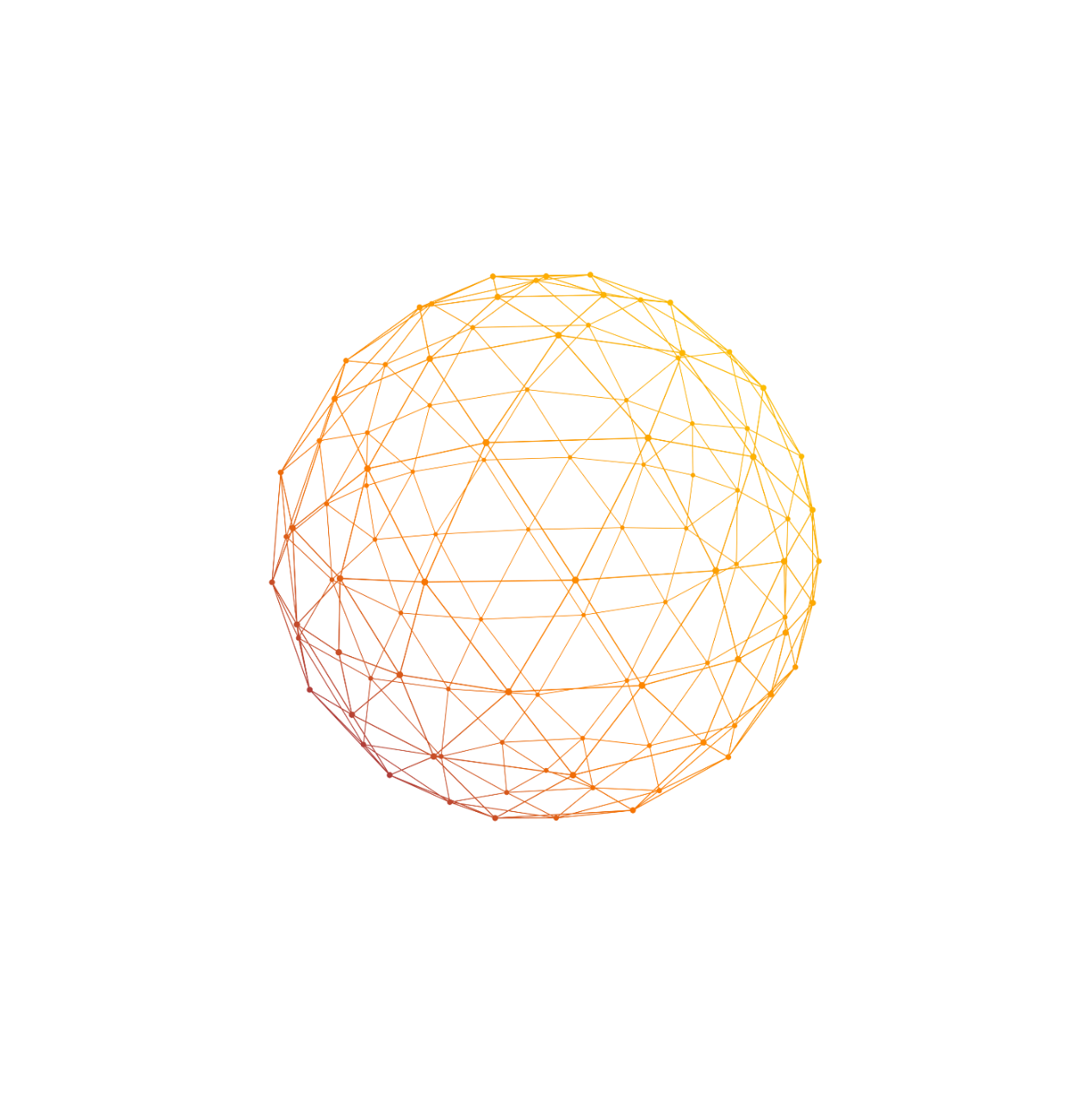 02
SECTION TITLE HERE
Continually deliver market positioning manufactured products whereas maintainable customer service.
CONTENT TITLE HERE
Key Words Here
Vivamus Quam Dolor, Tempor Ac Gravida Sit Amet, Porta Fermentum Magna. Aliquam Euismod.
e7d195523061f1c0205959036996ad55c215b892a7aac5c0B9ADEF7896FB48F2EF97163A2DE1401E1875DEDC438B7864AD24CA23553DBBBD975DAF4CAD4A2592689FFB6CEE59FFA55B2702D0E5EE29CDFC0DD98BC7D6A39A64D3162AEA17DB19B9B9A87D0E9A0C5838999CD047764B32476FB53FC54D3671B43638F8C25D9EC95BB52BCC6C1CB3F6DE41EB0266A54822
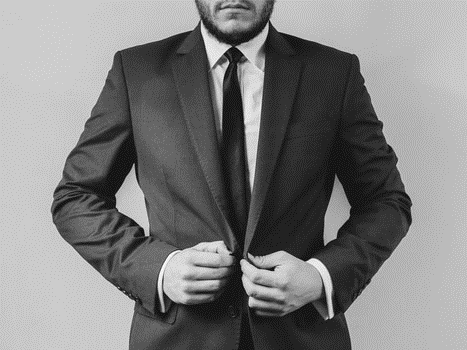 Key Words Here
Vivamus Quam Dolor, Tempor Ac Gravida Sit Amet, Porta Fermentum Magna. Aliquam Euismod.
Key Words Here
Vivamus Quam Dolor, Tempor Ac Gravida Sit Amet, Porta Fermentum Magna. Aliquam Euismod.
Key Words Here
Vivamus Quam Dolor, Tempor Ac Gravida Sit Amet, Porta Fermentum Magna. Aliquam Euismod.
CONTENT TITLE HERE
e7d195523061f1c0205959036996ad55c215b892a7aac5c0B9ADEF7896FB48F2EF97163A2DE1401E1875DEDC438B7864AD24CA23553DBBBD975DAF4CAD4A2592689FFB6CEE59FFA55B2702D0E5EE29CDFC0DD98BC7D6A39A64D3162AEA17DB19B9B9A87D0E9A0C5838999CD047764B32476FB53FC54D3671B43638F8C25D9EC95BB52BCC6C1CB3F6DE41EB0266A54822
Key Words Here
Vivamus Quam Dolor, Tempor Ac Gravida Sit Amet, Porta Fermentum Magna. Aliquam Euismod.
Key Words Here
Vivamus Quam Dolor, Tempor Ac Gravida Sit Amet, Porta Fermentum Magna. Aliquam Euismod.
success
title gose here
Key Words Here
Vivamus Quam Dolor, Tempor Ac Gravida Sit Amet, Porta Fermentum Magna. Aliquam Euismod.
Key Words Here
Vivamus Quam Dolor, Tempor Ac Gravida Sit Amet, Porta Fermentum Magna. Aliquam Euismod.
title gose here
title gose here
CONTENT TITLE HERE
Key Words Here
Vivamus Quam Dolor, Tempor Ac Gravida Sit Amet, Porta Fermentum Magna. Aliquam Euismod.
04%
e7d195523061f1c0205959036996ad55c215b892a7aac5c0B9ADEF7896FB48F2EF97163A2DE1401E1875DEDC438B7864AD24CA23553DBBBD975DAF4CAD4A2592689FFB6CEE59FFA55B2702D0E5EE29CDFC0DD98BC7D6A39A64D3162AEA17DB19B9B9A87D0E9A0C5838999CD047764B32476FB53FC54D3671B43638F8C25D9EC95BB52BCC6C1CB3F6DE41EB0266A54822
03%
Key Words Here
Vivamus Quam Dolor, Tempor Ac Gravida Sit Amet, Porta Fermentum Magna. Aliquam Euismod.
02%
Key Words Here
Vivamus Quam Dolor, Tempor Ac Gravida Sit Amet, Porta Fermentum Magna. Aliquam Euismod.
01%
Key Words Here
Vivamus Quam Dolor, Tempor Ac Gravida Sit Amet, Porta Fermentum Magna. Aliquam Euismod.
CONTENT TITLE HERE
e7d195523061f1c0205959036996ad55c215b892a7aac5c0B9ADEF7896FB48F2EF97163A2DE1401E1875DEDC438B7864AD24CA23553DBBBD975DAF4CAD4A2592689FFB6CEE59FFA55B2702D0E5EE29CDFC0DD98BC7D6A39A64D3162AEA17DB19B9B9A87D0E9A0C5838999CD047764B32476FB53FC54D3671B43638F8C25D9EC95BB52BCC6C1CB3F6DE41EB0266A54822
Your Title Here
Your Title Here
Your Title Here
Your Title Here
01
03
Compellingly deliver prospective catalysts for change before economically sound meta-services.
Compellingly deliver prospective catalysts for change before economically sound meta-services.
Compellingly deliver prospective catalysts for change before economically sound meta-services.
Compellingly deliver prospective catalysts for change before economically sound meta-services.
02
04
CONTENT TITLE HERE
Key Words Here
Vivamus Quam Dolor, Tempor Ac Gravida Sit Amet, Porta Fermentum Magna. Aliquam Euismod.
e7d195523061f1c0205959036996ad55c215b892a7aac5c0B9ADEF7896FB48F2EF97163A2DE1401E1875DEDC438B7864AD24CA23553DBBBD975DAF4CAD4A2592689FFB6CEE59FFA55B2702D0E5EE29CDFC0DD98BC7D6A39A64D3162AEA17DB19B9B9A87D0E9A0C5838999CD047764B32476FB53FC54D3671B43638F8C25D9EC95BB52BCC6C1CB3F6DE41EB0266A54822
01
02
03
04
Key Words Here
Vivamus Quam Dolor, Tempor Ac Gravida Sit Amet, Porta Fermentum Magna. Aliquam Euismod.
Key Words Here
Vivamus Quam Dolor, Tempor Ac Gravida Sit Amet, Porta Fermentum Magna. Aliquam Euismod.
Key Words Here
Vivamus Quam Dolor, Tempor Ac Gravida Sit Amet, Porta Fermentum Magna. Aliquam Euismod.
CONTENT TITLE HERE
e7d195523061f1c0205959036996ad55c215b892a7aac5c0B9ADEF7896FB48F2EF97163A2DE1401E1875DEDC438B7864AD24CA23553DBBBD975DAF4CAD4A2592689FFB6CEE59FFA55B2702D0E5EE29CDFC0DD98BC7D6A39A64D3162AEA17DB19B9B9A87D0E9A0C5838999CD047764B32476FB53FC54D3671B43638F8C25D9EC95BB52BCC6C1CB3F6DE41EB0266A54822
04%
Key Words Here
Vivamus Quam Dolor, Tempor Ac Gravida Sit Amet, Porta Fermentum Magna. Aliquam Euismod.
Key Words Here
Vivamus Quam Dolor, Tempor Ac Gravida Sit Amet, Porta Fermentum Magna. Aliquam Euismod.
02%
03%
01%
Key Words Here
Vivamus Quam Dolor, Tempor Ac Gravida Sit Amet, Porta Fermentum Magna. Aliquam Euismod.
Key Words Here
Vivamus Quam Dolor, Tempor Ac Gravida Sit Amet, Porta Fermentum Magna. Aliquam Euismod.
e7d195523061f1c0205959036996ad55c215b892a7aac5c0B9ADEF7896FB48F2EF97163A2DE1401E1875DEDC438B7864AD24CA23553DBBBD975DAF4CAD4A2592689FFB6CEE59FFA55B2702D0E5EE29CDFC0DD98BC7D6A39A64D3162AEA17DB19B9B9A87D0E9A0C5838999CD047764B32476FB53FC54D3671B43638F8C25D9EC95BB52BCC6C1CB3F6DE41EB0266A54822
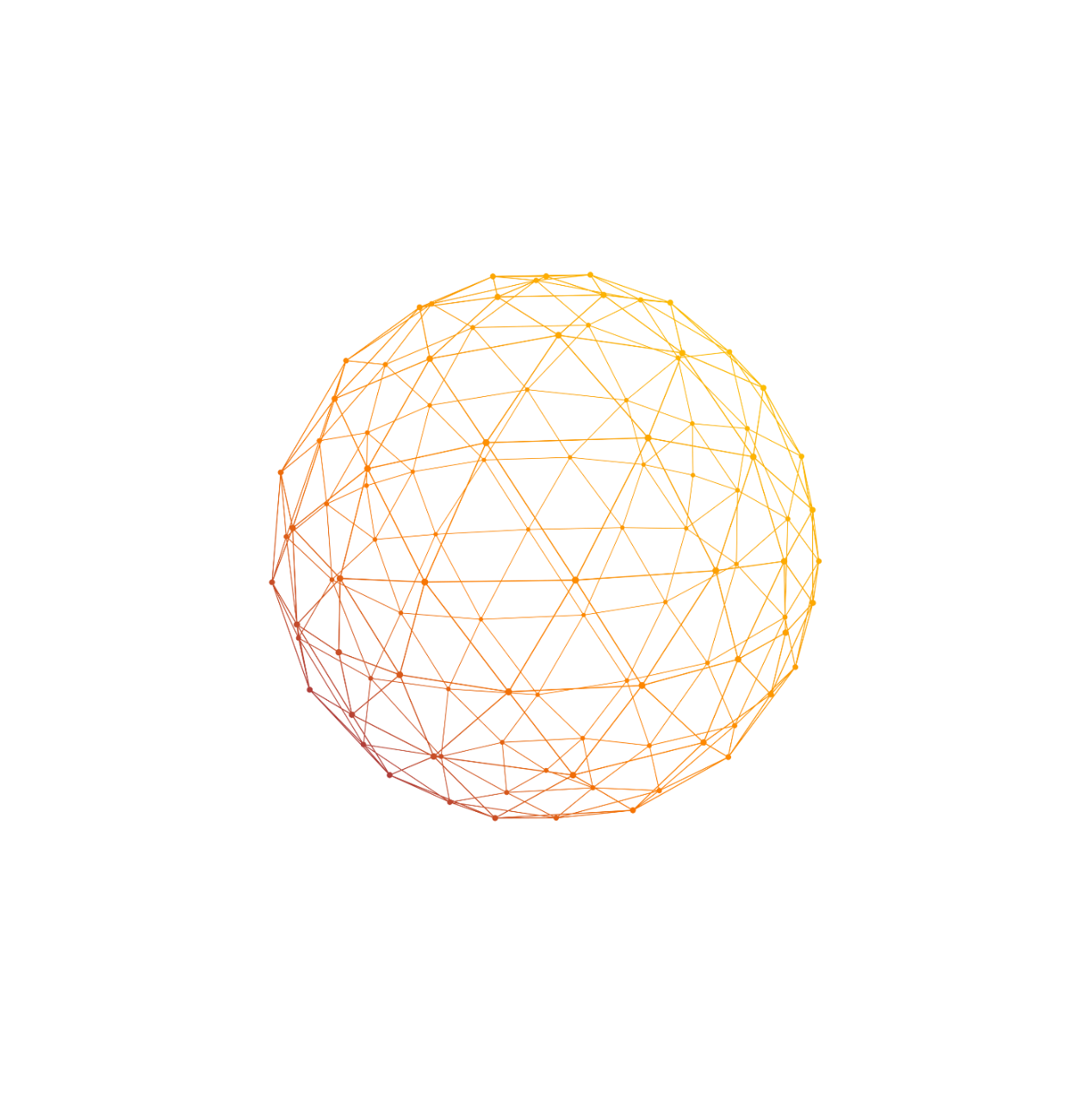 03
SECTION TITLE HERE
Continually deliver market positioning manufactured products whereas maintainable customer service.
CONTENT TITLE HERE
e7d195523061f1c0205959036996ad55c215b892a7aac5c0B9ADEF7896FB48F2EF97163A2DE1401E1875DEDC438B7864AD24CA23553DBBBD975DAF4CAD4A2592689FFB6CEE59FFA55B2702D0E5EE29CDFC0DD98BC7D6A39A64D3162AEA17DB19B9B9A87D0E9A0C5838999CD047764B32476FB53FC54D3671B43638F8C25D9EC95BB52BCC6C1CB3F6DE41EB0266A54822
Key Words Here
Vivamus Quam Dolor, Tempor Ac Gravida Sit Amet, Porta Fermentum Magna. Aliquam Euismod.
Key Words Here
Vivamus Quam Dolor, Tempor Ac Gravida Sit Amet, Porta Fermentum Magna. Aliquam Euismod.
S
W
T
O
Key Words Here
Vivamus Quam Dolor, Tempor Ac Gravida Sit Amet, Porta Fermentum Magna. Aliquam Euismod.
Key Words Here
Vivamus Quam Dolor, Tempor Ac Gravida Sit Amet, Porta Fermentum Magna. Aliquam Euismod.
CONTENT TITLE HERE
e7d195523061f1c0205959036996ad55c215b892a7aac5c0B9ADEF7896FB48F2EF97163A2DE1401E1875DEDC438B7864AD24CA23553DBBBD975DAF4CAD4A2592689FFB6CEE59FFA55B2702D0E5EE29CDFC0DD98BC7D6A39A64D3162AEA17DB19B9B9A87D0E9A0C5838999CD047764B32476FB53FC54D3671B43638F8C25D9EC95BB52BCC6C1CB3F6DE41EB0266A54822
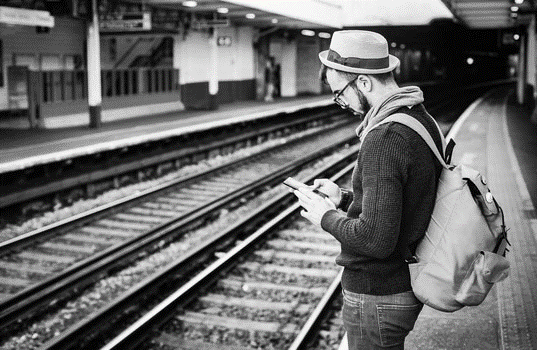 Key Words Here
Vivamus Quam Dolor, Tempor Ac Gravida Sit Amet, Porta Fermentum Magna. Aliquam Euismod.
Key Words Here
Vivamus Quam Dolor, Tempor Ac Gravida Sit Amet, Porta Fermentum Magna. Aliquam Euismod.
Key Words Here
Vivamus Quam Dolor, Tempor Ac Gravida Sit Amet, Porta Fermentum Magna. Aliquam Euismod.
CONTENT TITLE HERE
e7d195523061f1c0205959036996ad55c215b892a7aac5c0B9ADEF7896FB48F2EF97163A2DE1401E1875DEDC438B7864AD24CA23553DBBBD975DAF4CAD4A2592689FFB6CEE59FFA55B2702D0E5EE29CDFC0DD98BC7D6A39A64D3162AEA17DB19B9B9A87D0E9A0C5838999CD047764B32476FB53FC54D3671B43638F8C25D9EC95BB52BCC6C1CB3F6DE41EB0266A54822
Key Words Here
Vivamus Quam Dolor, Tempor Ac Gravida Sit Amet, Porta Fermentum Magna. Aliquam Euismod.
Key Words Here
Vivamus Quam Dolor, Tempor Ac Gravida Sit Amet, Porta Fermentum Magna. Aliquam Euismod.
Key Words Here
Vivamus Quam Dolor, Tempor Ac Gravida Sit Amet, Porta Fermentum Magna. Aliquam Euismod.
Key Words Here
Vivamus Quam Dolor, Tempor Ac Gravida Sit Amet, Porta Fermentum Magna. Aliquam Euismod.
CONTENT TITLE HERE
Key Words Here
Vivamus Quam Dolor, Tempor Ac Gravida Sit Amet, Porta Fermentum Magna. Aliquam Euismod.
e7d195523061f1c0205959036996ad55c215b892a7aac5c0B9ADEF7896FB48F2EF97163A2DE1401E1875DEDC438B7864AD24CA23553DBBBD975DAF4CAD4A2592689FFB6CEE59FFA55B2702D0E5EE29CDFC0DD98BC7D6A39A64D3162AEA17DB19B9B9A87D0E9A0C5838999CD047764B32476FB53FC54D3671B43638F8C25D9EC95BB52BCC6C1CB3F6DE41EB0266A54822
01
Key Words Here
Vivamus Quam Dolor, Tempor Ac Gravida Sit Amet, Porta Fermentum Magna. Aliquam Euismod.
02
03
Key Words Here
Vivamus Quam Dolor, Tempor Ac Gravida Sit Amet, Porta Fermentum Magna. Aliquam Euismod.
04
Key Words Here
Vivamus Quam Dolor, Tempor Ac Gravida Sit Amet, Porta Fermentum Magna. Aliquam Euismod.
CONTENT TITLE HERE
e7d195523061f1c0205959036996ad55c215b892a7aac5c0B9ADEF7896FB48F2EF97163A2DE1401E1875DEDC438B7864AD24CA23553DBBBD975DAF4CAD4A2592689FFB6CEE59FFA55B2702D0E5EE29CDFC0DD98BC7D6A39A64D3162AEA17DB19B9B9A87D0E9A0C5838999CD047764B32476FB53FC54D3671B43638F8C25D9EC95BB52BCC6C1CB3F6DE41EB0266A54822
Your Title Here
Your Title Here
Your Title Here
Your Title Here
Compellingly deliver prospective catalysts for change before economically sound meta-services.
Compellingly deliver prospective catalysts for change before economically sound meta-services.
Compellingly deliver prospective catalysts for change before economically sound meta-services.
Compellingly deliver prospective catalysts for change before economically sound meta-services.
15%
Option 02
85%
Option 01
90%
Option 03
95%
Option 03
CONTENT TITLE HERE
e7d195523061f1c0205959036996ad55c215b892a7aac5c0B9ADEF7896FB48F2EF97163A2DE1401E1875DEDC438B7864AD24CA23553DBBBD975DAF4CAD4A2592689FFB6CEE59FFA55B2702D0E5EE29CDFC0DD98BC7D6A39A64D3162AEA17DB19B9B9A87D0E9A0C5838999CD047764B32476FB53FC54D3671B43638F8C25D9EC95BB52BCC6C1CB3F6DE41EB0266A54822
Key Words Here
Vivamus Quam Dolor, Tempor Ac Gravida Sit Amet, Porta Fermentum Magna. Aliquam Euismod.
Key Words Here
Vivamus Quam Dolor, Tempor Ac Gravida Sit Amet, Porta Fermentum Magna. Aliquam Euismod.
title here
title here
04
01
03
02
title here
title here
Key Words Here
Vivamus Quam Dolor, Tempor Ac Gravida Sit Amet, Porta Fermentum Magna. Aliquam Euismod.
Key Words Here
Vivamus Quam Dolor, Tempor Ac Gravida Sit Amet, Porta Fermentum Magna. Aliquam Euismod.
e7d195523061f1c0205959036996ad55c215b892a7aac5c0B9ADEF7896FB48F2EF97163A2DE1401E1875DEDC438B7864AD24CA23553DBBBD975DAF4CAD4A2592689FFB6CEE59FFA55B2702D0E5EE29CDFC0DD98BC7D6A39A64D3162AEA17DB19B9B9A87D0E9A0C5838999CD047764B32476FB53FC54D3671B43638F8C25D9EC95BB52BCC6C1CB3F6DE41EB0266A54822
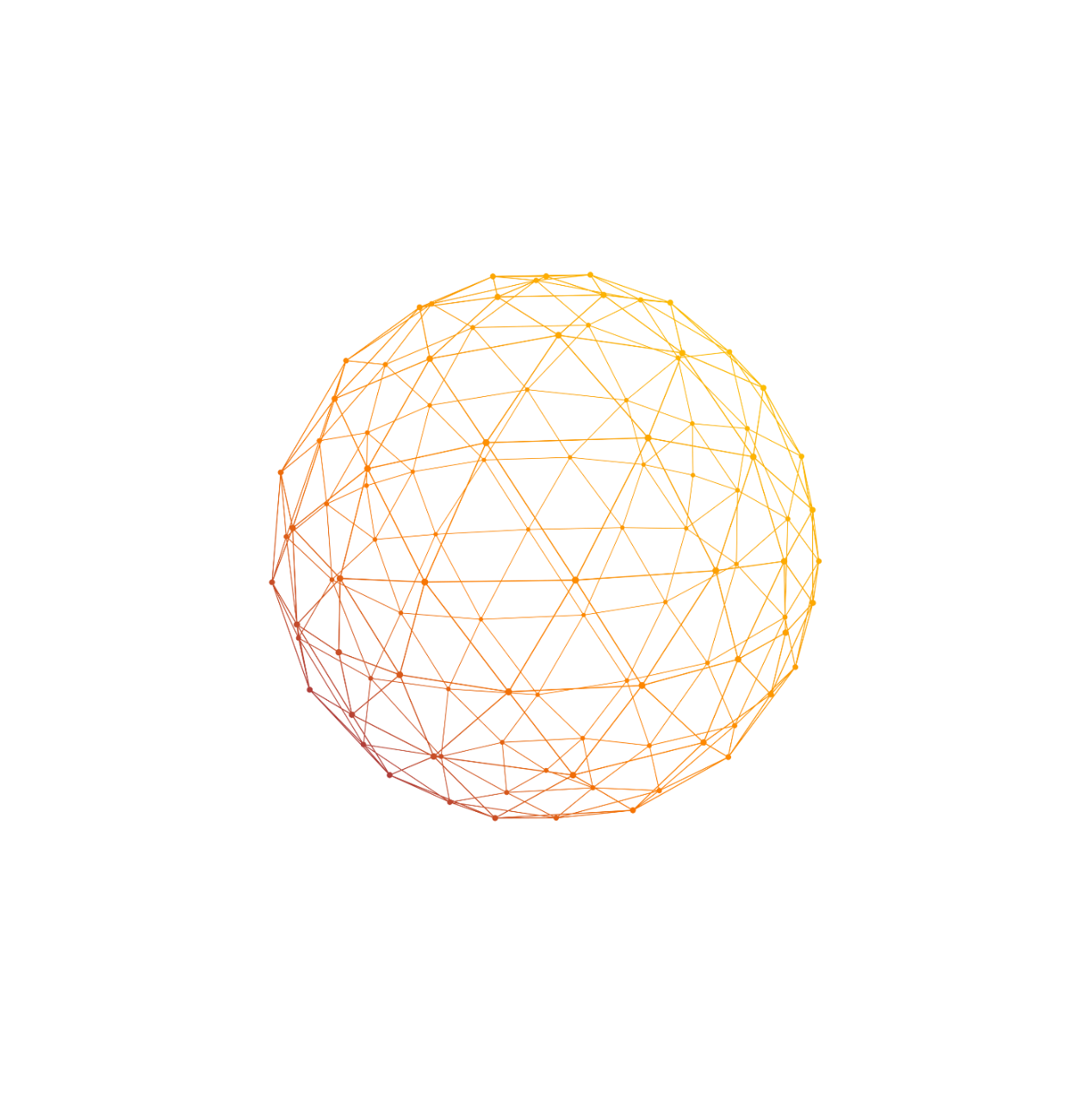 04
SECTION TITLE HERE
Continually deliver market positioning manufactured products whereas maintainable customer service.
CONTENT TITLE HERE
Key Words Here
Vivamus Quam Dolor, Tempor Ac Gravida Sit Amet, Porta Fermentum Magna. Aliquam Euismod.
e7d195523061f1c0205959036996ad55c215b892a7aac5c0B9ADEF7896FB48F2EF97163A2DE1401E1875DEDC438B7864AD24CA23553DBBBD975DAF4CAD4A2592689FFB6CEE59FFA55B2702D0E5EE29CDFC0DD98BC7D6A39A64D3162AEA17DB19B9B9A87D0E9A0C5838999CD047764B32476FB53FC54D3671B43638F8C25D9EC95BB52BCC6C1CB3F6DE41EB0266A54822
Key Words Here
Vivamus Quam Dolor, Tempor Ac Gravida Sit Amet, Porta Fermentum Magna. Aliquam Euismod.
Key Words Here
Vivamus Quam Dolor, Tempor Ac Gravida Sit Amet, Porta Fermentum Magna. Aliquam Euismod.
Key Words Here
Vivamus Quam Dolor, Tempor Ac Gravida Sit Amet, Porta Fermentum Magna. Aliquam Euismod.
CONTENT TITLE HERE
e7d195523061f1c0205959036996ad55c215b892a7aac5c0B9ADEF7896FB48F2EF97163A2DE1401E1875DEDC438B7864AD24CA23553DBBBD975DAF4CAD4A2592689FFB6CEE59FFA55B2702D0E5EE29CDFC0DD98BC7D6A39A64D3162AEA17DB19B9B9A87D0E9A0C5838999CD047764B32476FB53FC54D3671B43638F8C25D9EC95BB52BCC6C1CB3F6DE41EB0266A54822
Key Words Here
Vivamus Quam Dolor, Tempor Ac Gravida Sit Amet, Porta Fermentum Magna. Aliquam Euismod.
Key Words Here
Vivamus Quam Dolor, Tempor Ac Gravida Sit Amet, Porta Fermentum Magna. Aliquam Euismod.
title gose here
title gose here
title gose here
title gose here
Key Words Here
Vivamus Quam Dolor, Tempor Ac Gravida Sit Amet, Porta Fermentum Magna. Aliquam Euismod.
Key Words Here
Vivamus Quam Dolor, Tempor Ac Gravida Sit Amet, Porta Fermentum Magna. Aliquam Euismod.
CONTENT TITLE HERE
e7d195523061f1c0205959036996ad55c215b892a7aac5c0B9ADEF7896FB48F2EF97163A2DE1401E1875DEDC438B7864AD24CA23553DBBBD975DAF4CAD4A2592689FFB6CEE59FFA55B2702D0E5EE29CDFC0DD98BC7D6A39A64D3162AEA17DB19B9B9A87D0E9A0C5838999CD047764B32476FB53FC54D3671B43638F8C25D9EC95BB52BCC6C1CB3F6DE41EB0266A54822
01
02
03
Your Title Here
Your Title Here
Your Title Here
Compellingly deliver prospective catalysts for change before economically sound meta-services.
Compellingly deliver prospective catalysts for change before economically sound meta-services.
Compellingly deliver prospective catalysts for change before economically sound meta-services.
CONTENT TITLE HERE
Key Words Here
Vivamus Quam Dolor, Tempor Ac Gravida Sit Amet, Porta Fermentum Magna. Aliquam Euismod.
e7d195523061f1c0205959036996ad55c215b892a7aac5c0B9ADEF7896FB48F2EF97163A2DE1401E1875DEDC438B7864AD24CA23553DBBBD975DAF4CAD4A2592689FFB6CEE59FFA55B2702D0E5EE29CDFC0DD98BC7D6A39A64D3162AEA17DB19B9B9A87D0E9A0C5838999CD047764B32476FB53FC54D3671B43638F8C25D9EC95BB52BCC6C1CB3F6DE41EB0266A54822
Key Words Here
Vivamus Quam Dolor, Tempor Ac Gravida Sit Amet, Porta Fermentum Magna. Aliquam Euismod.
Key Words Here
Vivamus Quam Dolor, Tempor Ac Gravida Sit Amet, Porta Fermentum Magna. Aliquam Euismod.
03%
01%
02%
04%
Key Words Here
Vivamus Quam Dolor, Tempor Ac Gravida Sit Amet, Porta Fermentum Magna. Aliquam Euismod.
2013
2014
2015
2016
CONTENT TITLE HERE
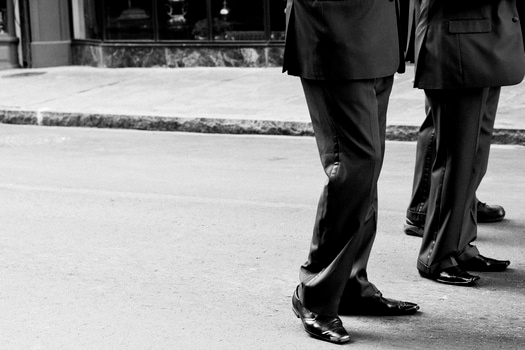 e7d195523061f1c0205959036996ad55c215b892a7aac5c0B9ADEF7896FB48F2EF97163A2DE1401E1875DEDC438B7864AD24CA23553DBBBD975DAF4CAD4A2592689FFB6CEE59FFA55B2702D0E5EE29CDFC0DD98BC7D6A39A64D3162AEA17DB19B9B9A87D0E9A0C5838999CD047764B32476FB53FC54D3671B43638F8C25D9EC95BB52BCC6C1CB3F6DE41EB0266A54822
ADD YOUR TITLE
Powerpoint is a complete presentation graphic package it gives you everything you need to produce a professional-looking presentation
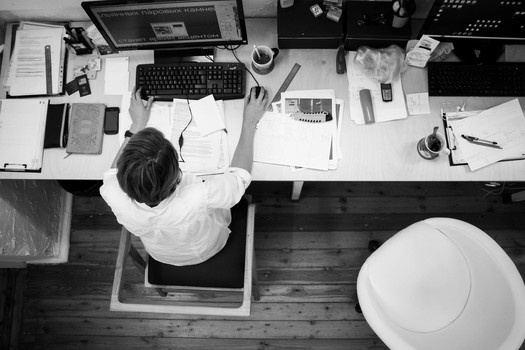 ADD YOUR TITLE
Powerpoint is a complete presentation graphic package it gives you everything you need to produce a professional-looking presentation
CONTENT TITLE HERE
e7d195523061f1c0205959036996ad55c215b892a7aac5c0B9ADEF7896FB48F2EF97163A2DE1401E1875DEDC438B7864AD24CA23553DBBBD975DAF4CAD4A2592689FFB6CEE59FFA55B2702D0E5EE29CDFC0DD98BC7D6A39A64D3162AEA17DB19B9B9A87D0E9A0C5838999CD047764B32476FB53FC54D3671B43638F8C25D9EC95BB52BCC6C1CB3F6DE41EB0266A54822
Key Words Here
Vivamus Quam Dolor, Tempor Ac Gravida Sit Amet, Porta Fermentum Magna. Aliquam Euismod.
Key Words Here
Vivamus Quam Dolor, Tempor Ac Gravida Sit Amet, Porta Fermentum Magna. Aliquam Euismod.
S
W
T
O
Key Words Here
Vivamus Quam Dolor, Tempor Ac Gravida Sit Amet, Porta Fermentum Magna. Aliquam Euismod.
Key Words Here
Vivamus Quam Dolor, Tempor Ac Gravida Sit Amet, Porta Fermentum Magna. Aliquam Euismod.
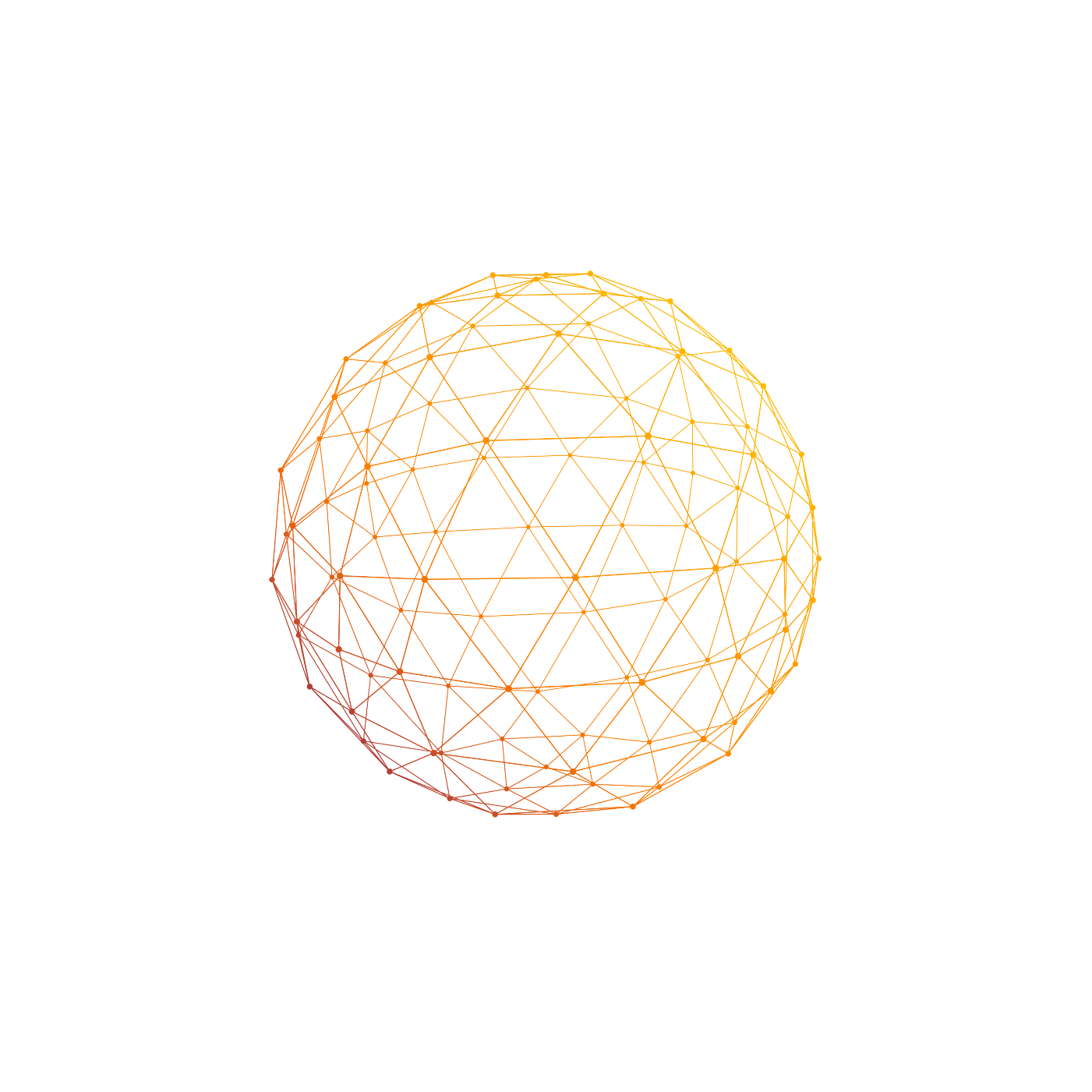 e7d195523061f1c0205959036996ad55c215b892a7aac5c0B9ADEF7896FB48F2EF97163A2DE1401E1875DEDC438B7864AD24CA23553DBBBD975DAF4CAD4A2592689FFB6CEE59FFA55B2702D0E5EE29CDFC0DD98BC7D6A39A64D3162AEA17DB19B9B9A87D0E9A0C5838999CD047764B32476FB53FC54D3671B43638F8C25D9EC95BB52BCC6C1CB3F6DE41EB0266A54822
MANY THANKS